Beam Shape Effects in Pythia8
Brian Page
ATHENA Software WG Meeting
June 3rd, 2021
Intro and Motivation
Both interaction regions at the EIC will feature significant beam crossing angles (25 mRad for IP6 and 35 mRad for IP8)

Other effects such as intrinsic beam energy spread, beam divergence, and crabbing momentum kicks randomly change the momentum of the incoming beams

The crossing angle and crab rotation also affect the position and time of the interaction vertex

All of these effects need to be included in our simulations 

Currently developing two approaches: A generator agnostic after-burner that boosts particle 4-vectors into the correct frame and a scheme that utilizes the internal PYTHIA8 BeamShape class which allow changes to beam momentum / vertex position directly in the generator

Following studies focus on central detector region only (-4 < eta < 4)! Lepton beam is defined to sit along z-axis and hadron beam takes full crossing angle
Energy (Pz) Variation
Pythia BeamShape class allows variation in z-component of beam momentum (assume change is small enough that physics processes or cross sections do not appreciably change)

ΔPz = (Beam Pz)*sigma*randomGauss

Sigma is taken from tables 3.3 and 3.4 in the CDR with ΔP/P on the order of 10-4 to 10-3, depending on beam energy
Crossing Angle
The lepton and hadron beams will cross at an angle (use 25 milliradian) w.r.t each other 

Take lepton beam as z-axis as it will align with the center of the detector and apply momentum modifications to hadron beam only 

Assume crossing angle imparts momentum kick only in x (horizontal) direction

ΔPx = (Beam Pz + PzSmear)*Sin(Crossing Angle)
ΔPz = (Beam Pz + PzSmear)*Cos(Crossing Angle) – (Beam Pz)    (Here PzSmear is Pz variation of the beam)
x
Lab Frame
Beam Pz + PzSmear
Lepton
ΔPx
z
θ
ΔPz
Hadron
Beam Divergence
Will get transverse momentum kicks from beam angular divergence in horizontal and vertical directions

Use angular divergence (Δθ) from table 3.3 in CDR: h/v 150/150 (Hadron) and 202/187 (Lepton)

Assume that momentum kicks in the horizontal and vertical direction are with respect to the beam. The beam will be rotated in the x direction due to the crossing angle – need to translate transverse momentum kick in horizontal direction into lab frame 

ΔPx += (Beam Pz + PzSmear)*Sin(Divergence Angle_h)*Cos(Crossing Angle) (Hadron Beam only, lepton beam has no xing angle)
ΔPy += (Beam Pz + PzSmear)*Sin(Divergence Angle_v)
X_lab
(Beam Pz + PzSmear)*Sin(θ_d)
Θ_c
ΔPz += (Beam Pz + PzSmear)*Sin(Divergence Angle_h)*Sin(Crossing Angle) (For hadron beam only; for horizontal (x) divergence only as crossing is purely in x direction)
Θ_d
Beam Pz + PzSmear
(Beam Pz + PzSmear)*Sin(θ_d)*Cos(θ_c)
Θ_c
Z_lab
Crabbing Effects on Vertex Position
Determine the x, y, and z vertex of the collision along with the time of collision

Assume each bunch is rotated through half the beam crossing angle and assume it stays in a fixed orientation throughout the colliding region

Assume particles in bunch are distributed along z as a gaussian with a sigma of the RMS bunch length cited in CDR table 3.3, 3.4. Correct collision distribution should follow automatically

Assume particles in bunch are distributed in x,y as a gaussian with sigma given by Sqrt(RMS emittance x beta*) as given in CDR table 3.3, 3.4

Procedure:
Chose z (in in-bunch coordinates) of colliding particle in hadron and lepton bunch
Propagate bunches until colliding particles overlap – this sets collision z, t, and a central x offset
Randomly sample an x value according to beam widths and add to central x offset. Randomly sample a y value
Rotate system from ‘accelerator frame’ into ‘detector frame’
Crab Cavities rotate proton and electron bunches through half the crossing angle
Assume orientation of bunches is constant through course of bunch interaction – Think they rotate somewhat, but ignore this for now
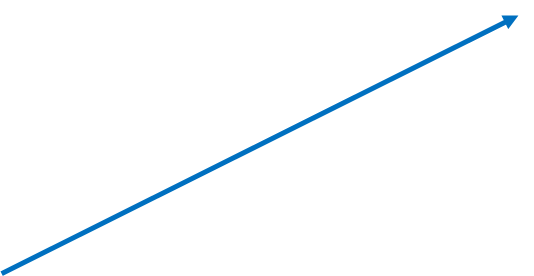 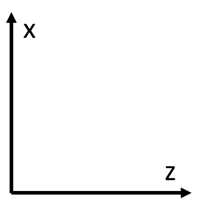 Increasing Time
Increasing Time
Choose random position in z of each bunch to collide. Assume gaussian distribution with sigma = RMS bunch length
θ
In-bunch z
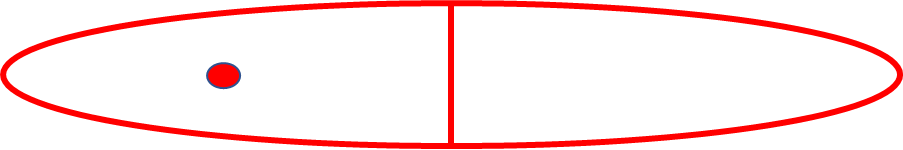 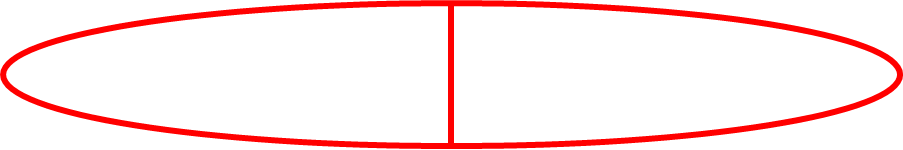 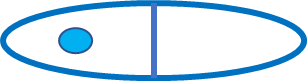 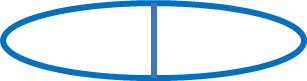 (θ/2k)*sin(kz) = (θ/2)*z
Once interacting particle positions are chosen, determine time of collision, x y & z of collision, and z of center of hadron bunch at time of collision
Solve set of equations below
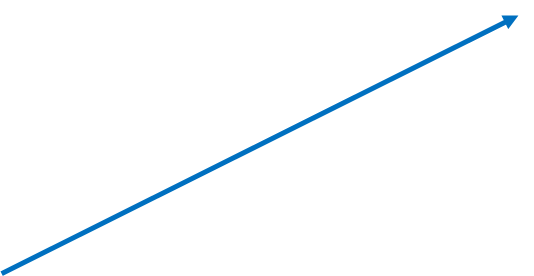 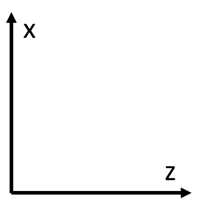 Increasing Time
Increasing Time
Z_hpart
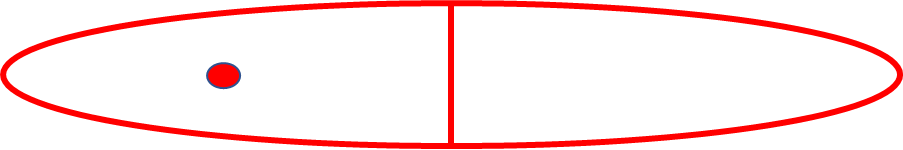 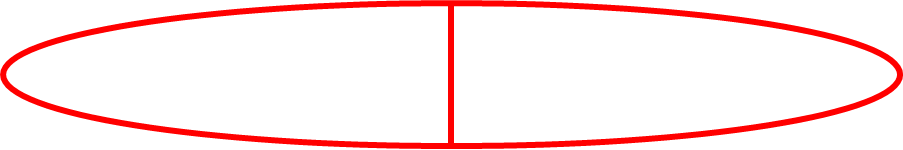 Z_hbunch
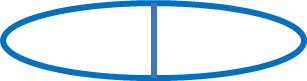 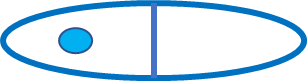 t
Z_hpart = Cos(θ/2)*t + Z_hbunch

Z_lpart = -Cos(θ/2)*t + Z_lbunch
Configuration at collision
Collision time is when Z_hpart = Z_lpart
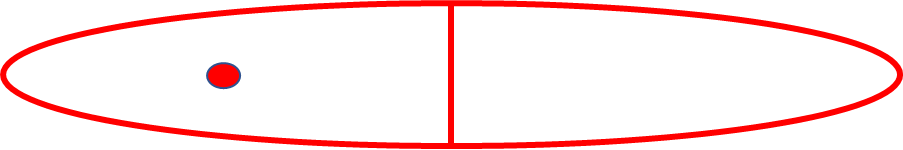 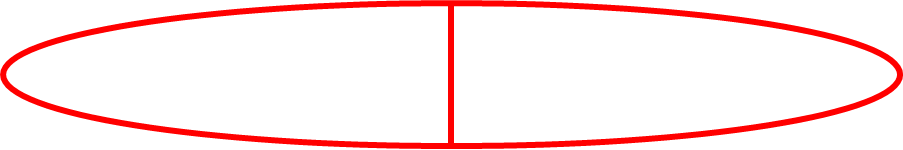 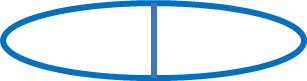 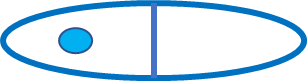 Z_hCenter
t_col = (z_lbunch – z_hbunch)/(2*Cos(θ/2))
Z_col = (z_lbunch + z_hbunch)/2.0
Z_hCenter = Cos(θ/2)*t_col
X_col = Z_hCenter*Tan(θ/2) or Sin(θ/2)*t_col
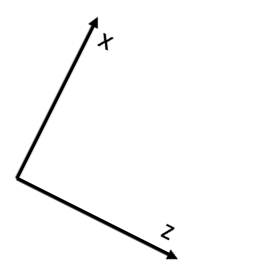 Detector Frame
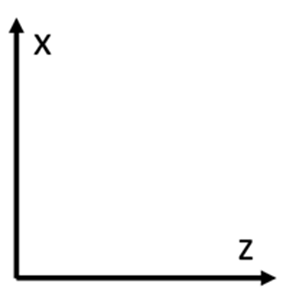 Accelerator Frame
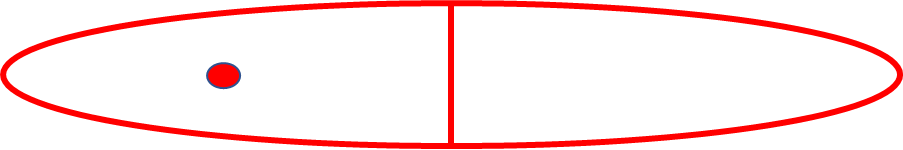 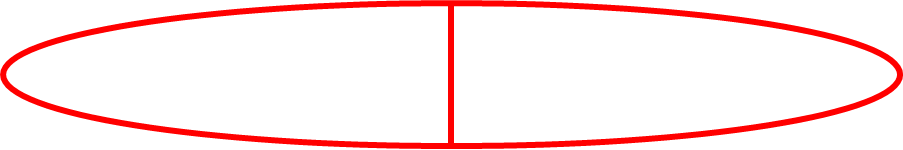 We now have the x, y, and z position of the collision in the ‘accelerator frame’
Remember that the central detector will be aligned along the lepton beam
Rotate around y-axis from accelerator frame to detector frame
Crabbing Effects on Beam Momentum
Crabbing rotation will impart momentum kicks along the x-direction to particles within the bunch

The size of this kick will depend on the z-position of the particle within its bunch
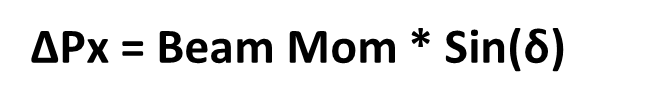 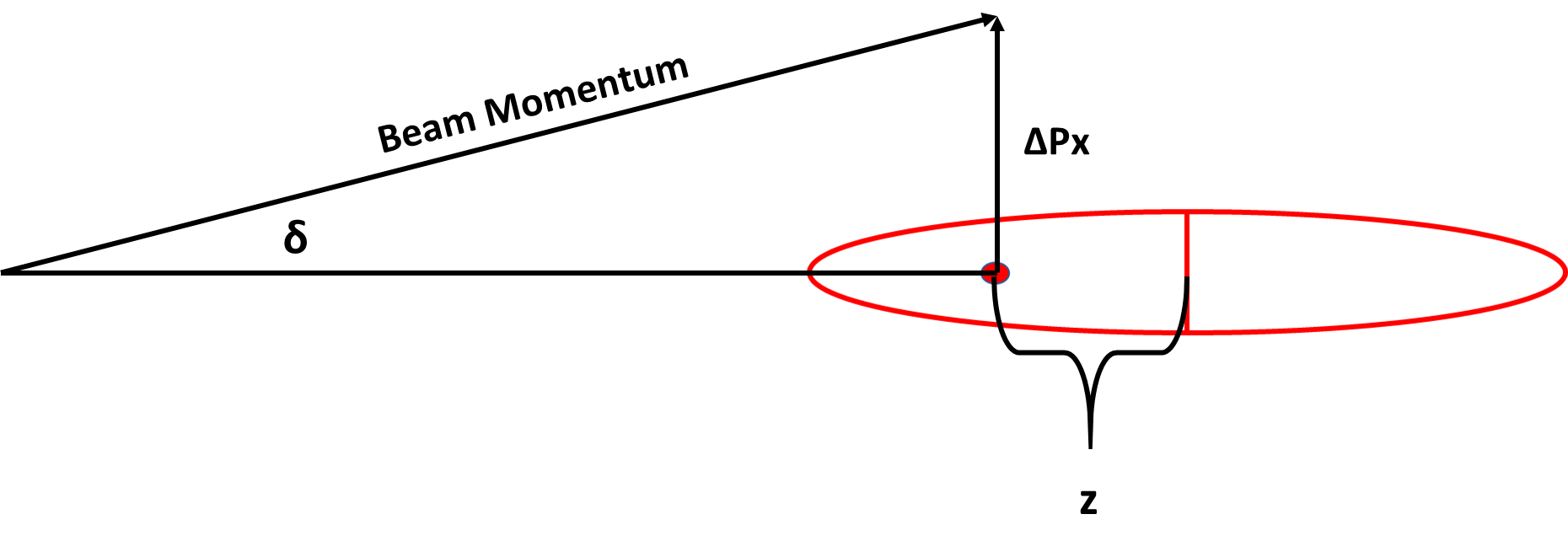 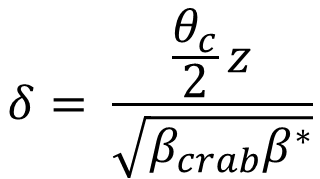 For Beam Momentum = 275, z = 10 cm -> ΔPx = 0.01 GeV 

Rotate this into detector frame: ΔPx` = ΔPx*Cos(θ/2) and ΔPz` = -ΔPx*Sin(θ/2)
PYTHIA-8 Implementation
Code to run beam effects in Pythia8 and generate diagnostic histograms (as well as optional HEPMC2 files) exists on github: https://github.com/bspage912/eicSimuBeamEffects

Heart of the code is in eicBeamShape.h/.cxx where the user-defined extensions to the BeamShape constructor and virtual void BeamShape::pick() are implemented. Pick() contains code to realize beam effects described above and ensure that user input configuration matches used steering file

Steering files for beam energy combinations of 18x275, 10x275, 10x100, 5x100, and 5x41 in both the high divergence and high acceptance configurations (see tables 3.3 and 3.4 of CDR) are included

Below we show plots using 18x275 and 5x41 beam energies with a 25 and 35 mRad crossing angle. All are made with the high divergence settings
Beam Momentum: Y vs X Component
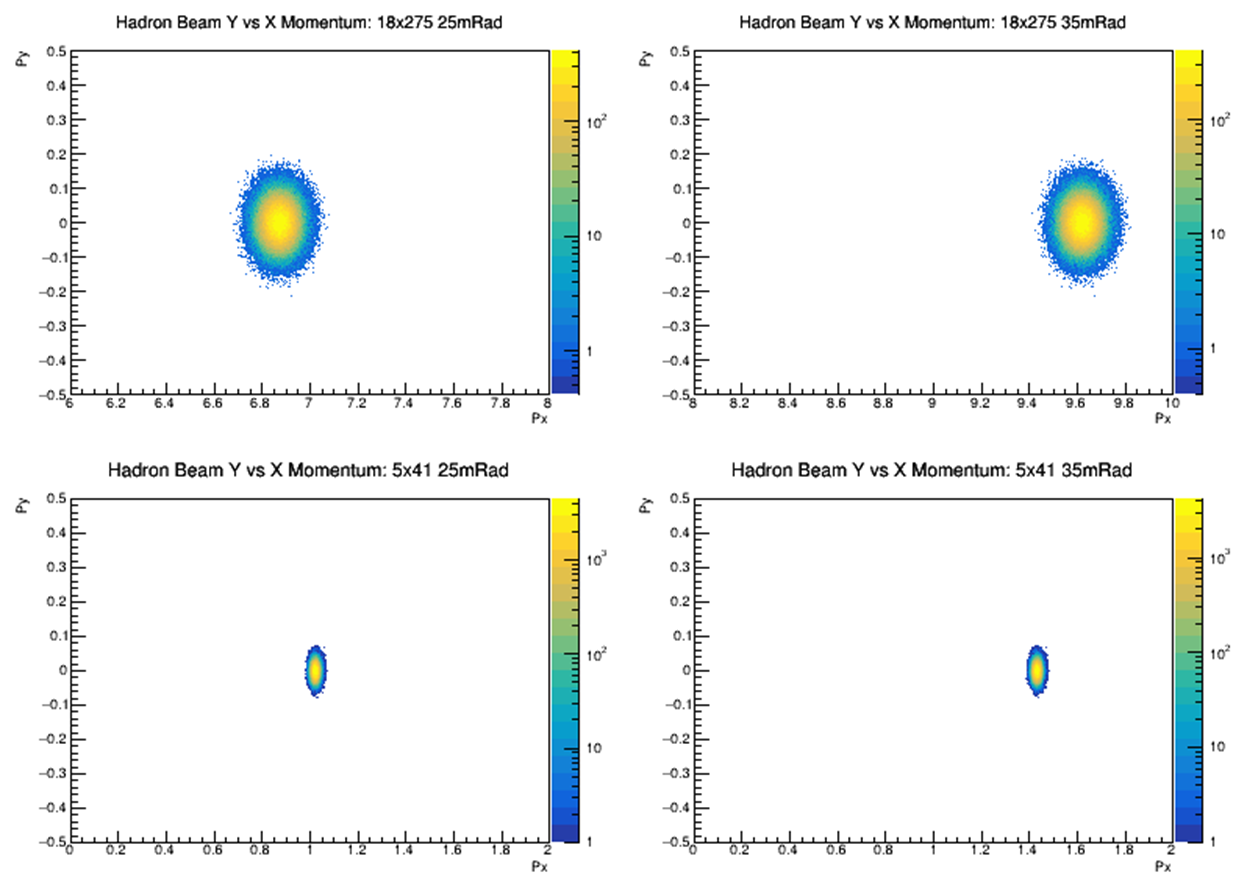 Beam Momentum: X Component vs Z-vertex
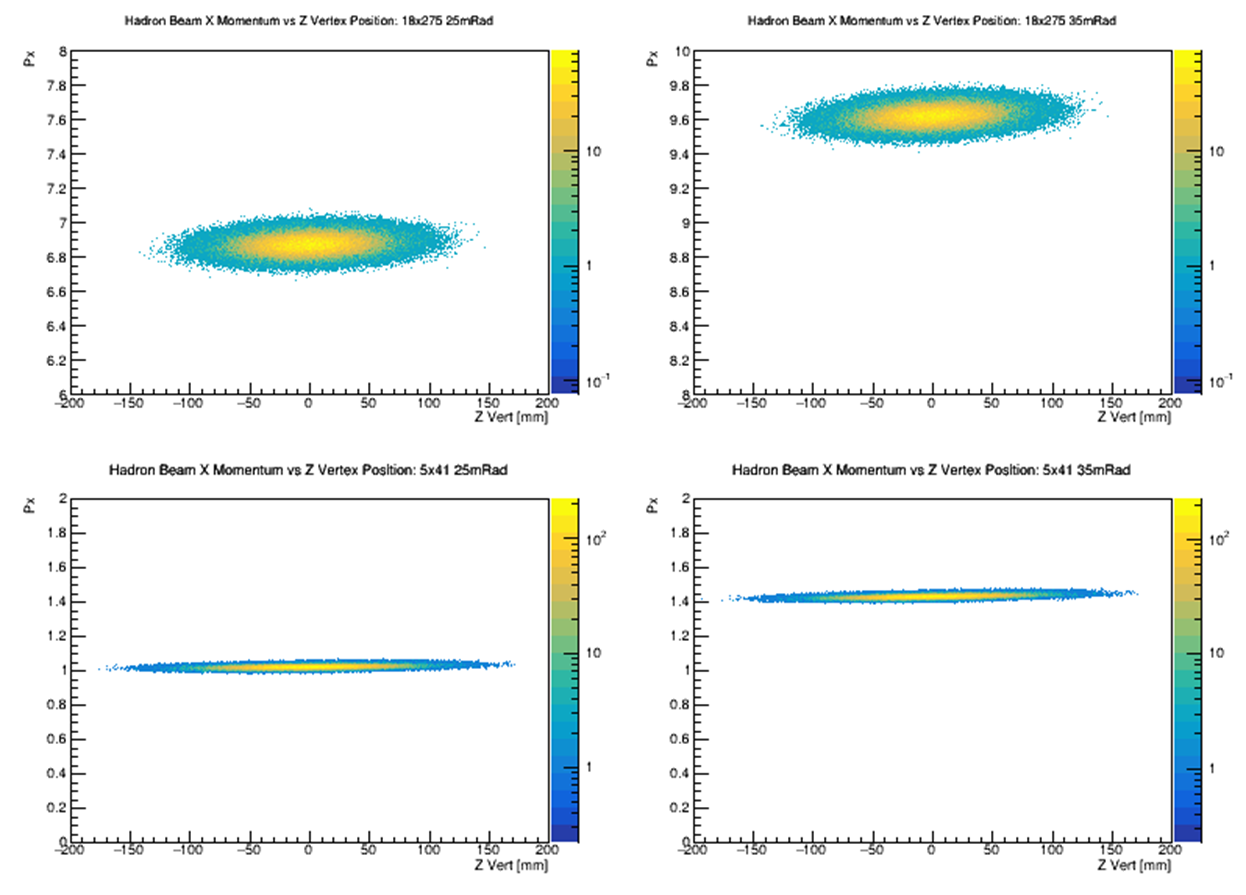 Vertex Distributions: 1-D
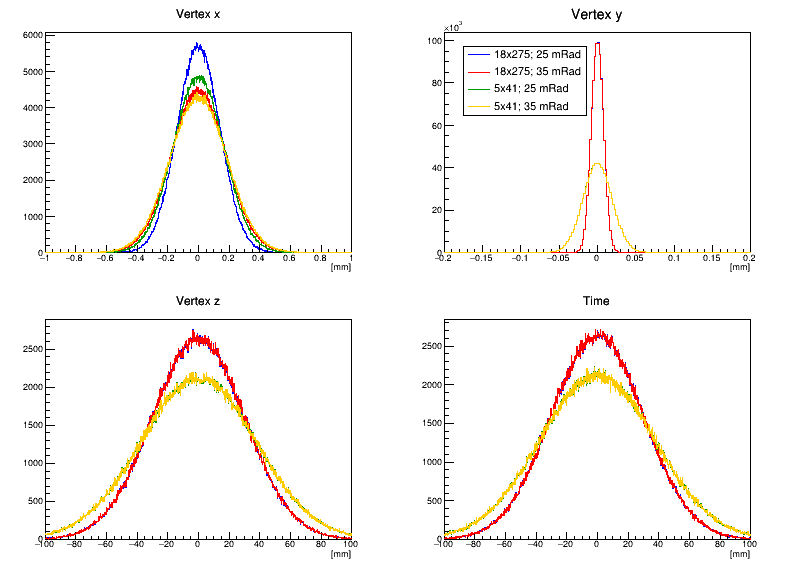 Vertex Distributions: Y vs X Interaction Vertex Position
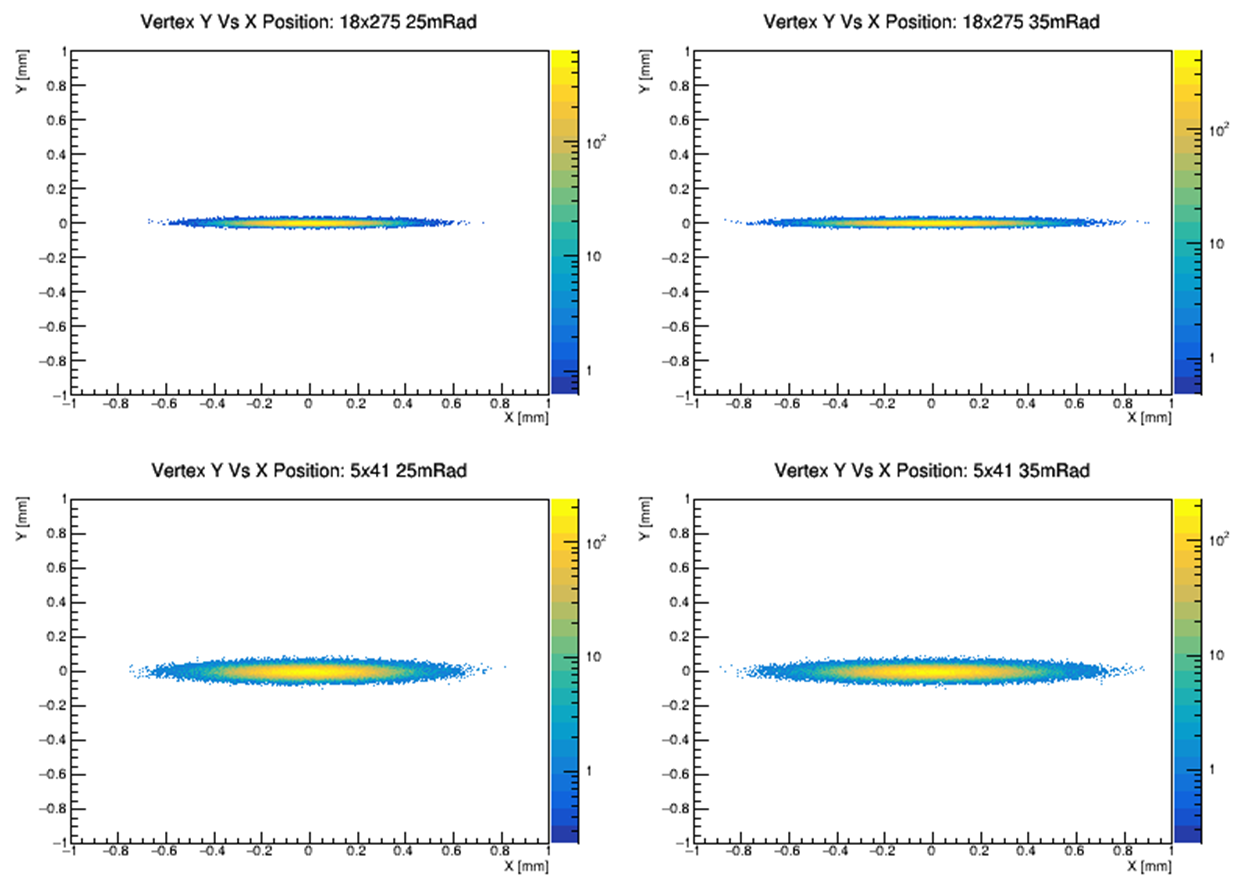 Vertex Distributions: X vs Z Interaction Vertex Position
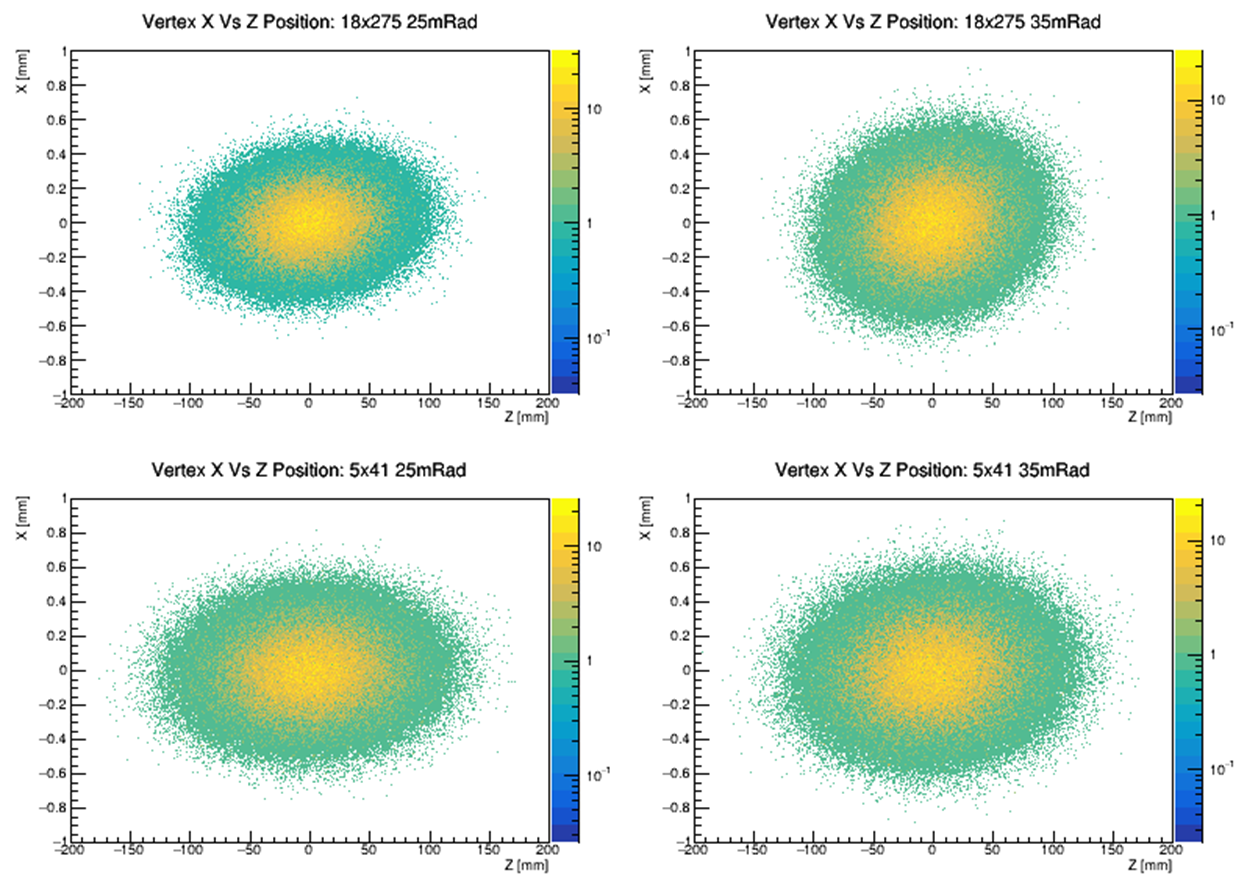 Vertex Distributions: X vs T+Z
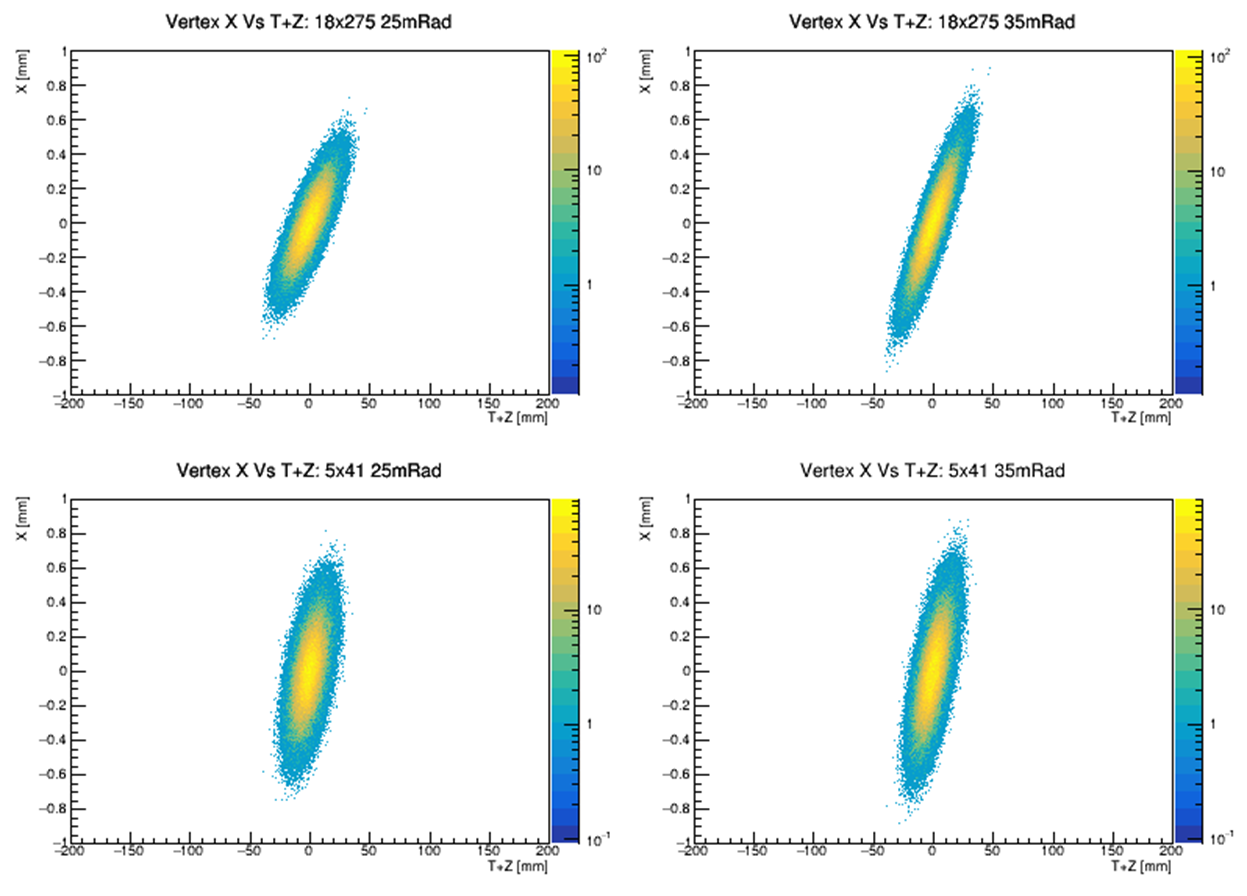 Particle Distributions: Phi Vs Eta (w/ Beam Effects)
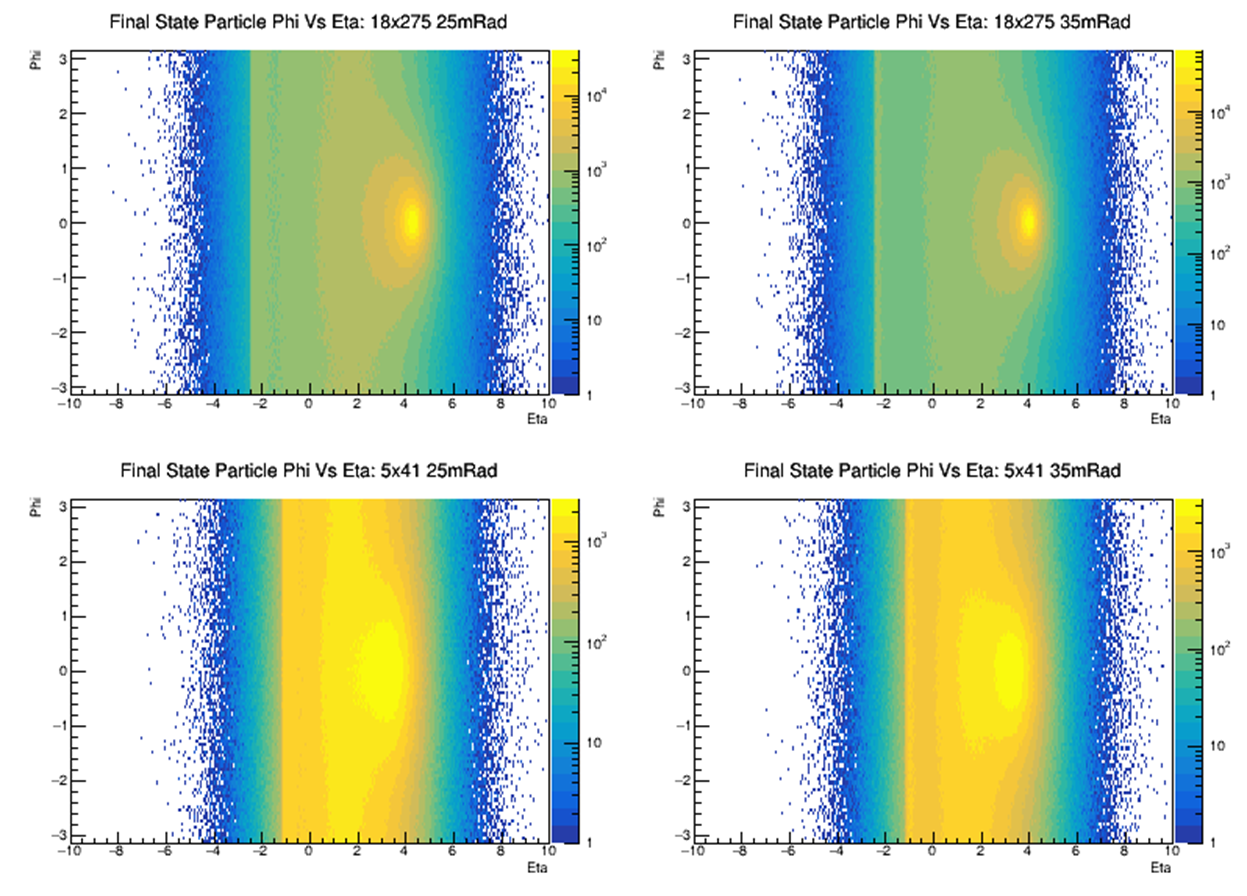 Particle Distributions: Phi Vs Eta (w/o Beam Effects)
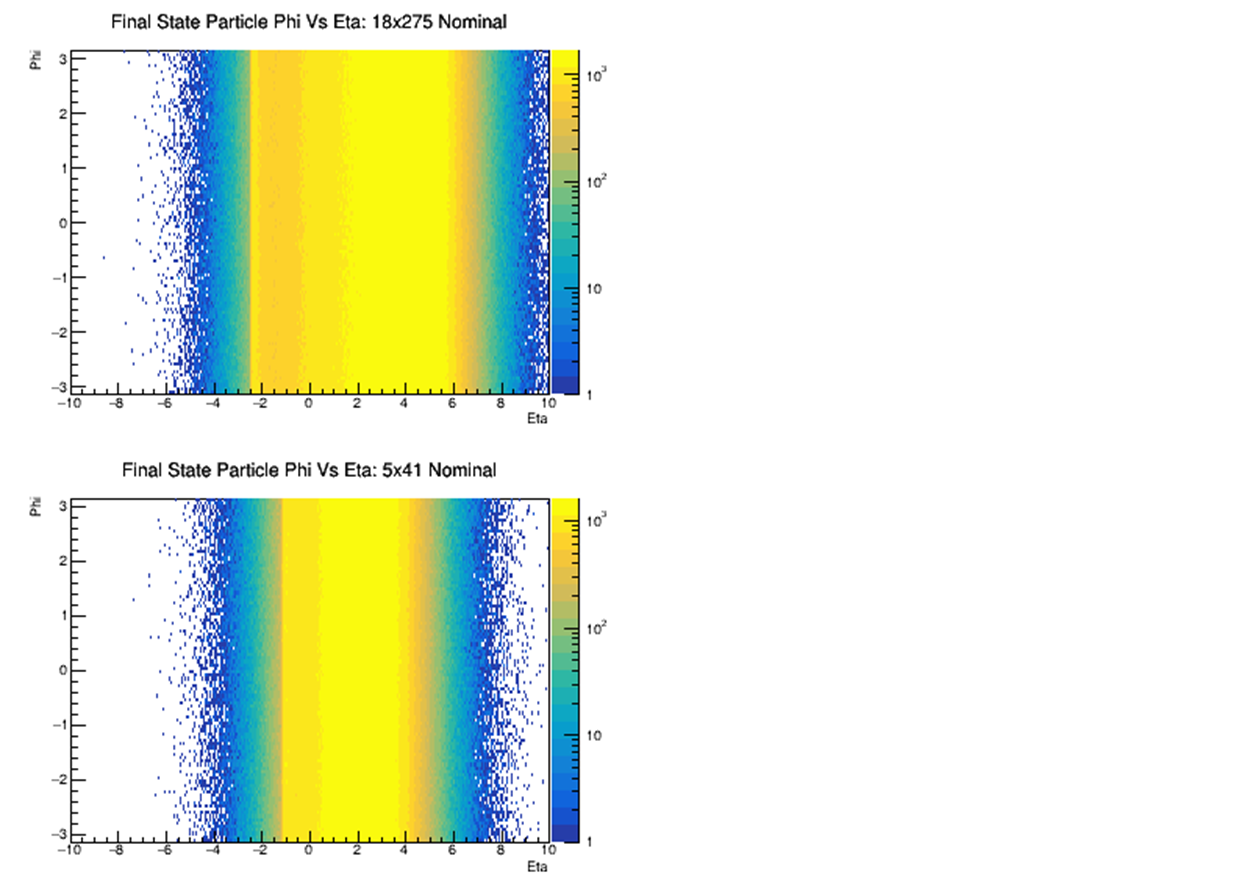 Particle Distributions: Eta Projection
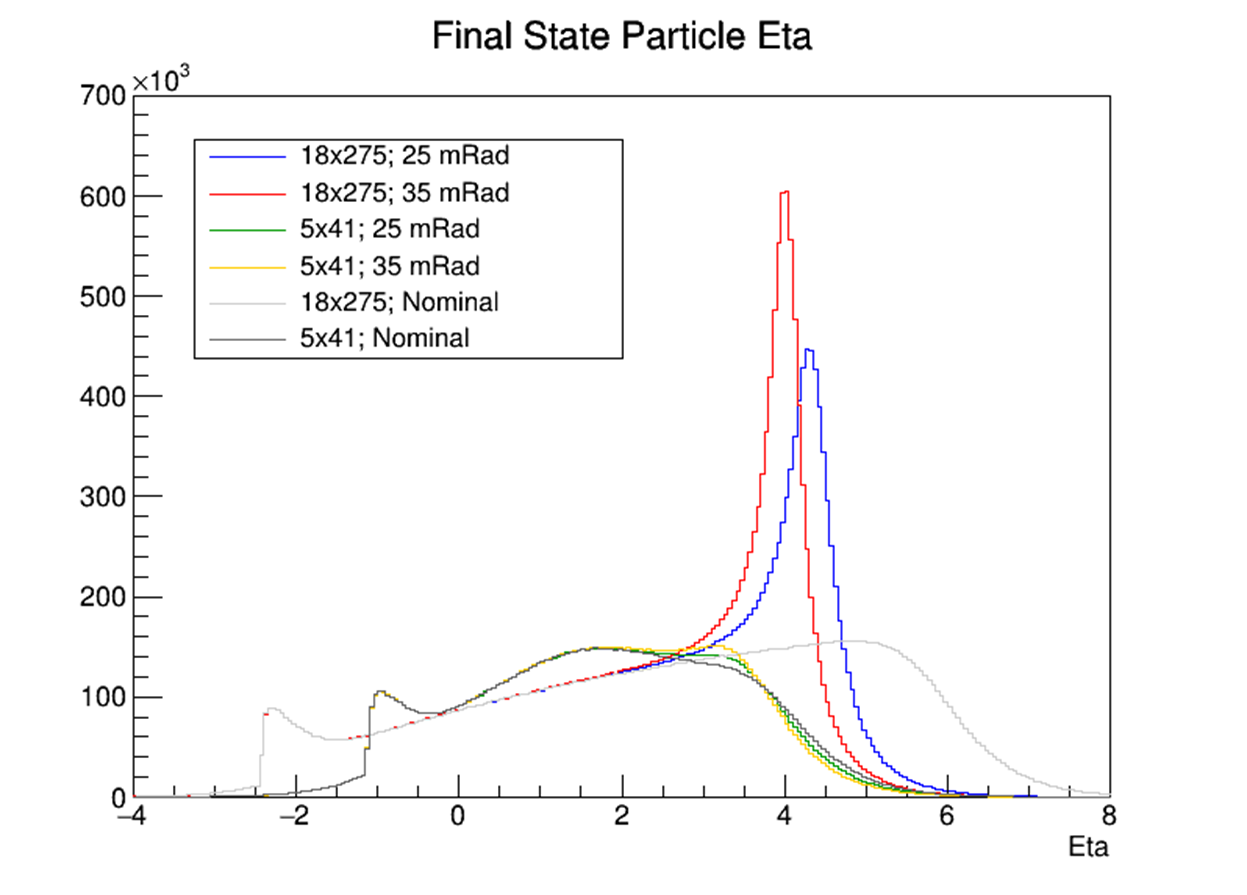 Particle Distributions: Phi Projection
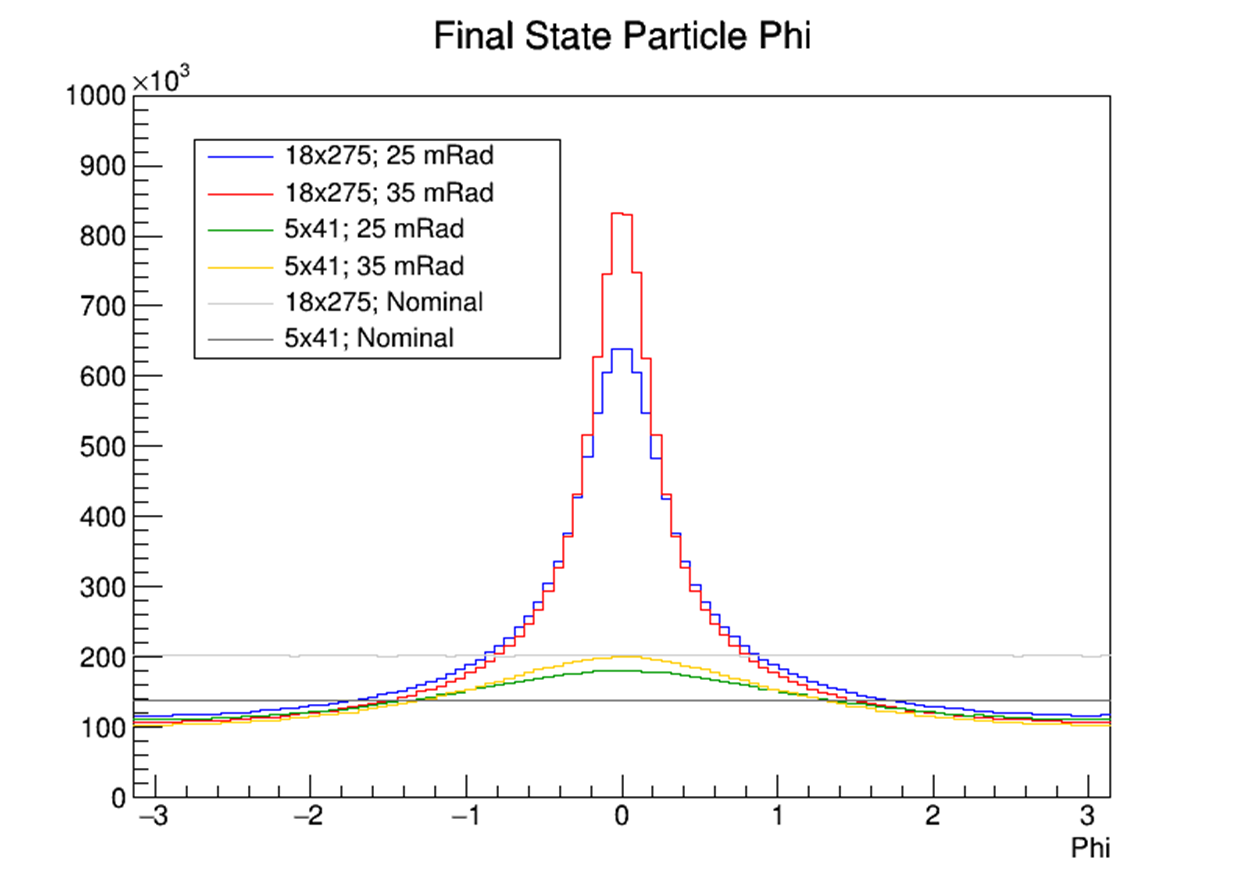 Particle Distributions: Pt Vs Eta (w/ Beam Effects)
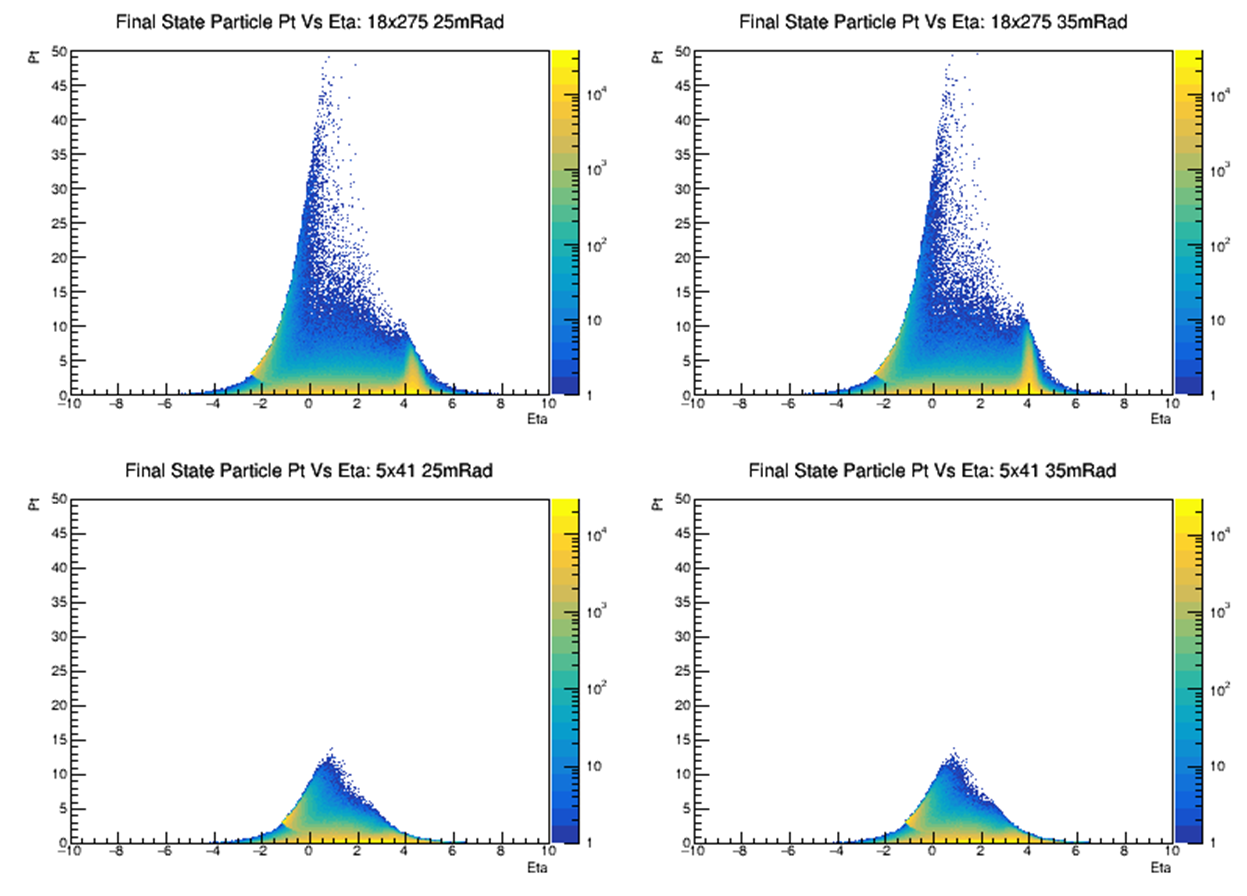 Particle Distributions: Pt Vs Eta (w/o Beam Effects)
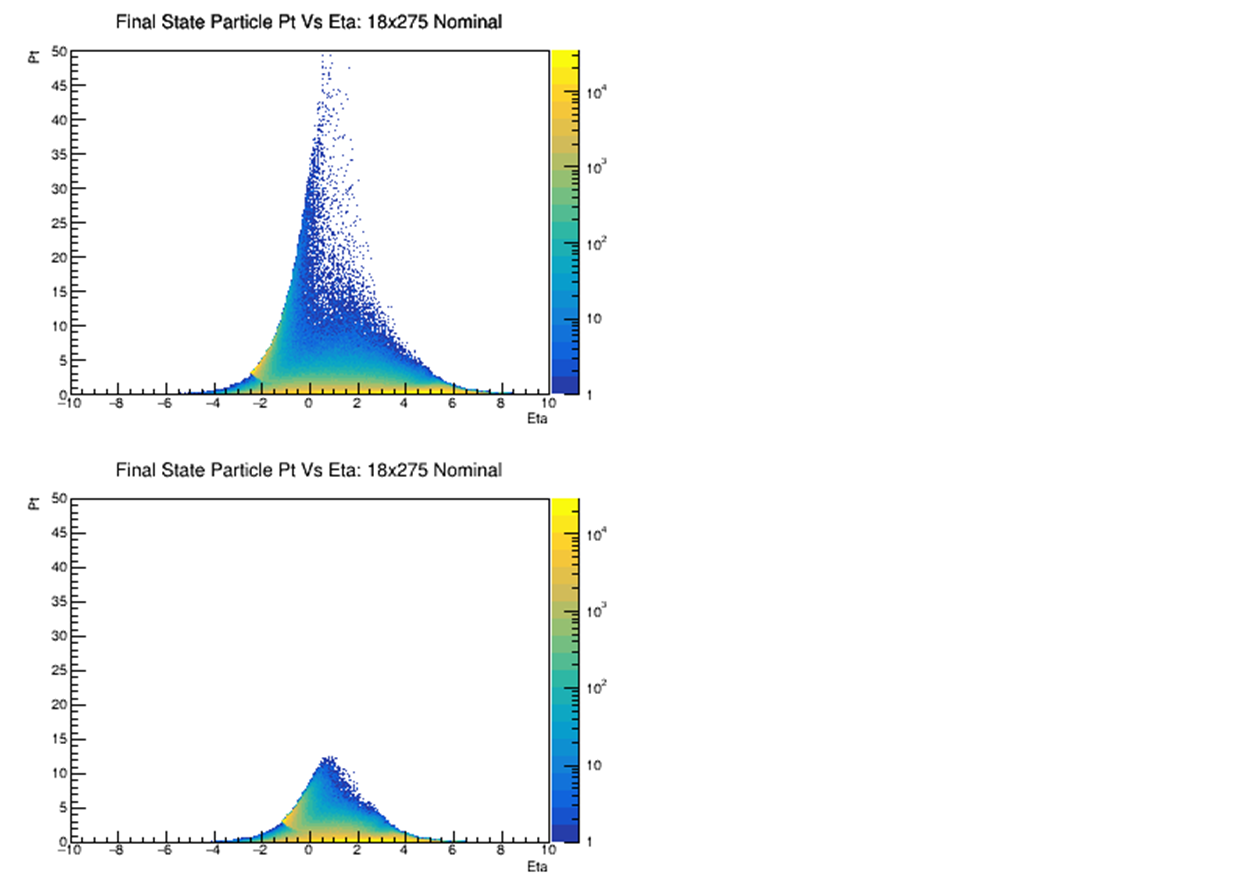 Comparison with After-burner
Need to ensure that the Pythia8 scheme described above matches the after-burner implementation

Start by comparing the effects of crossing angle and divergence
After-burner cannot easily incorporate beam energy spread – compare quantities with and without this effect turned on in Pythia8
Work on comparing with crabbing effects included is ongoing

Two methods agree remarkably well – better than 1% level

Beam energy variation has no visible systematic impact on agreement (effect on sensitive precision probes like threshold production have not been evaluated)
PYTHIA-8 / After-burner Phi Comparison (Energy Smear Off)
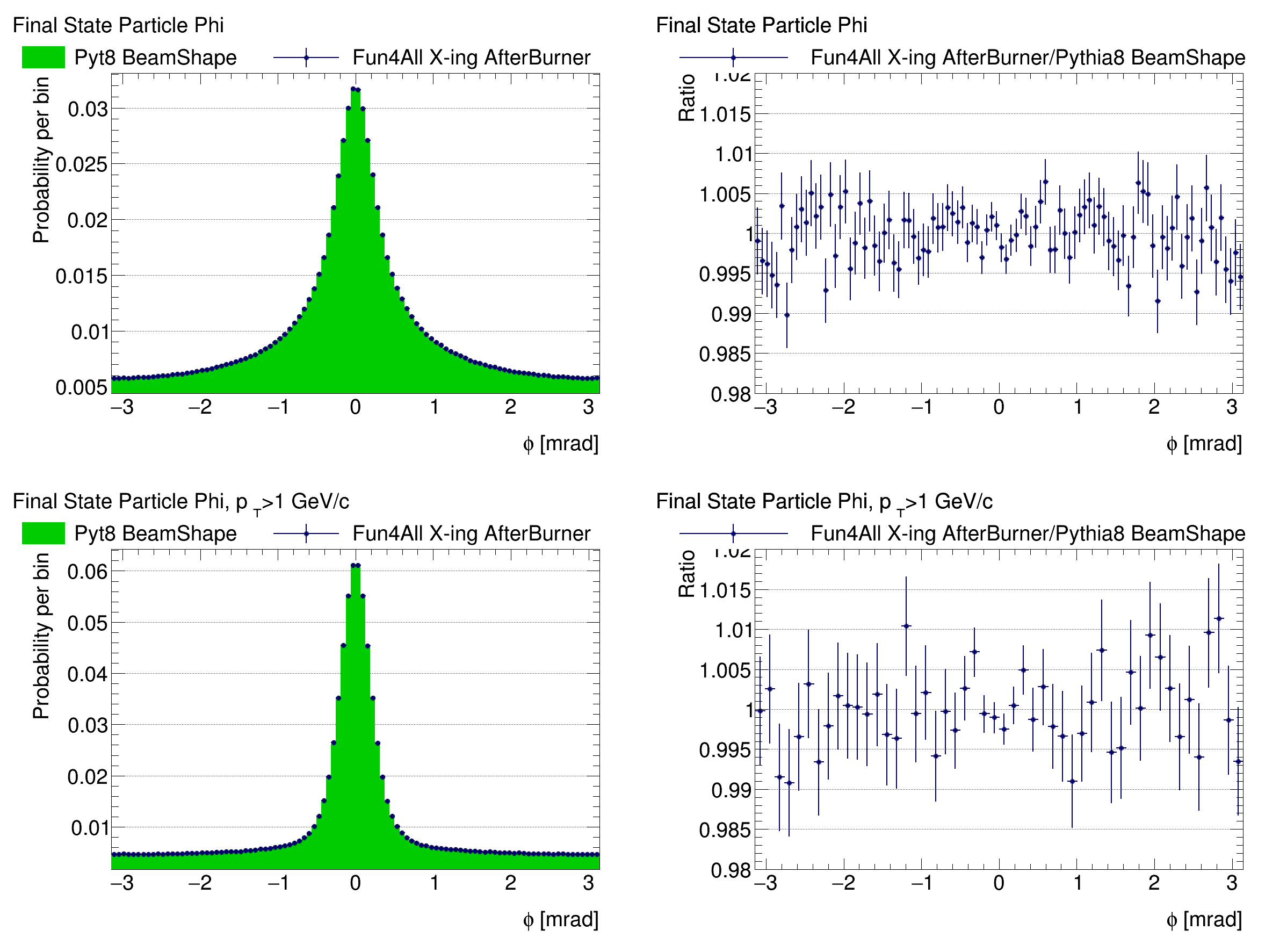 PYTHIA-8 / After-burner Phi Comparison (Energy Smear On)
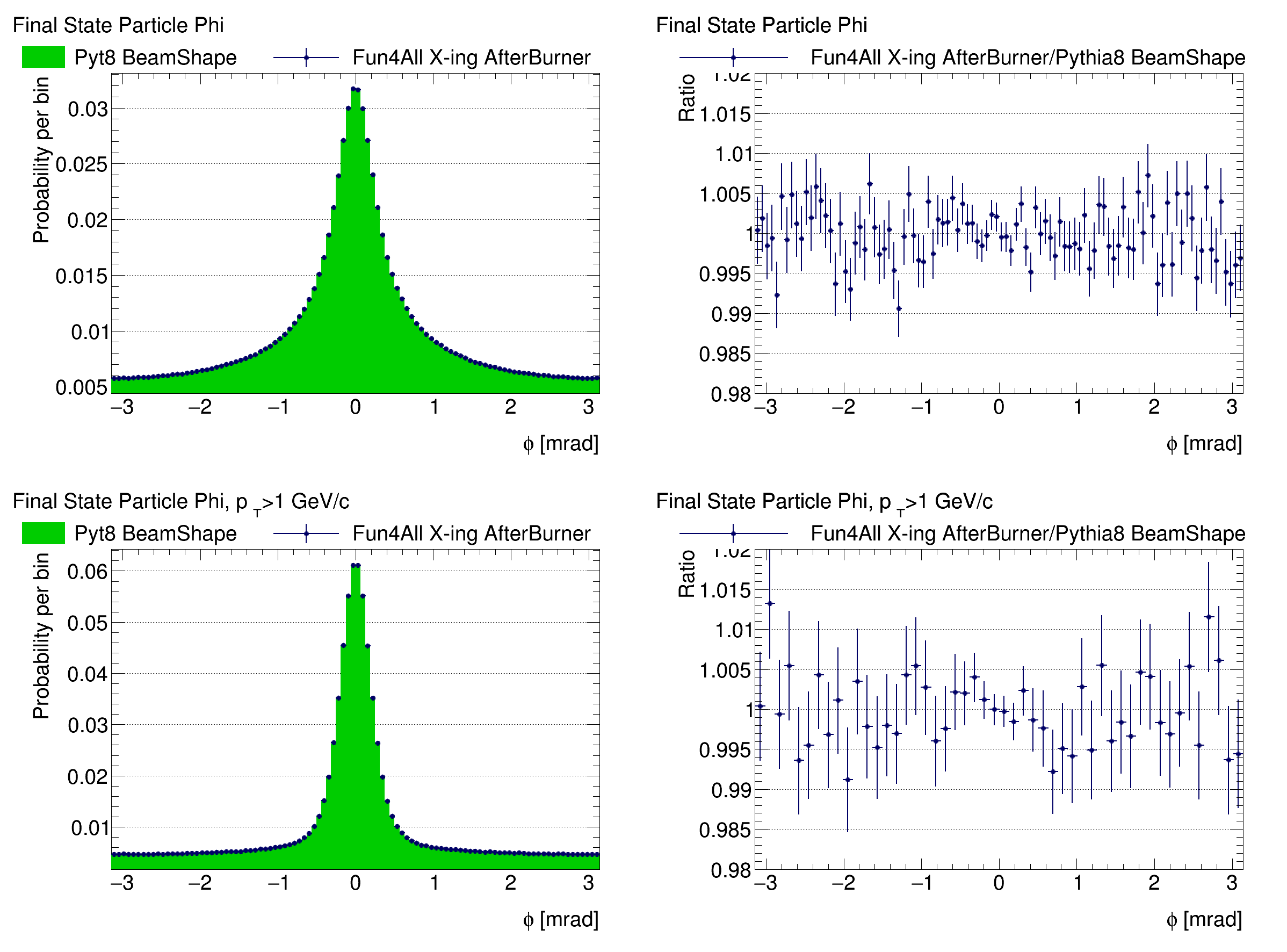 PYTHIA-8 / After-burner Eta Comparison (Energy Smear Off)
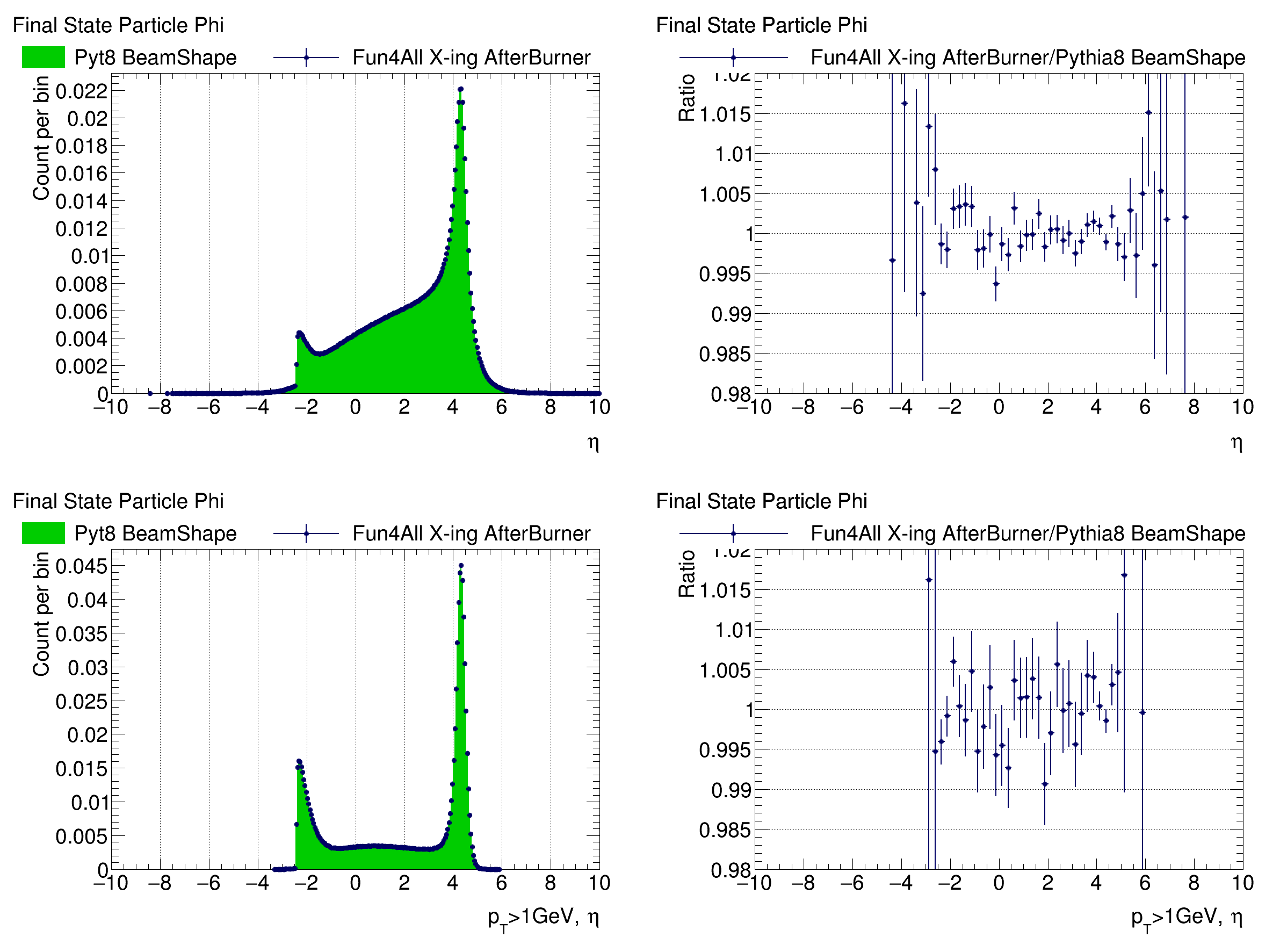 PYTHIA-8 / After-burner Eta Comparison (Energy Smear On)
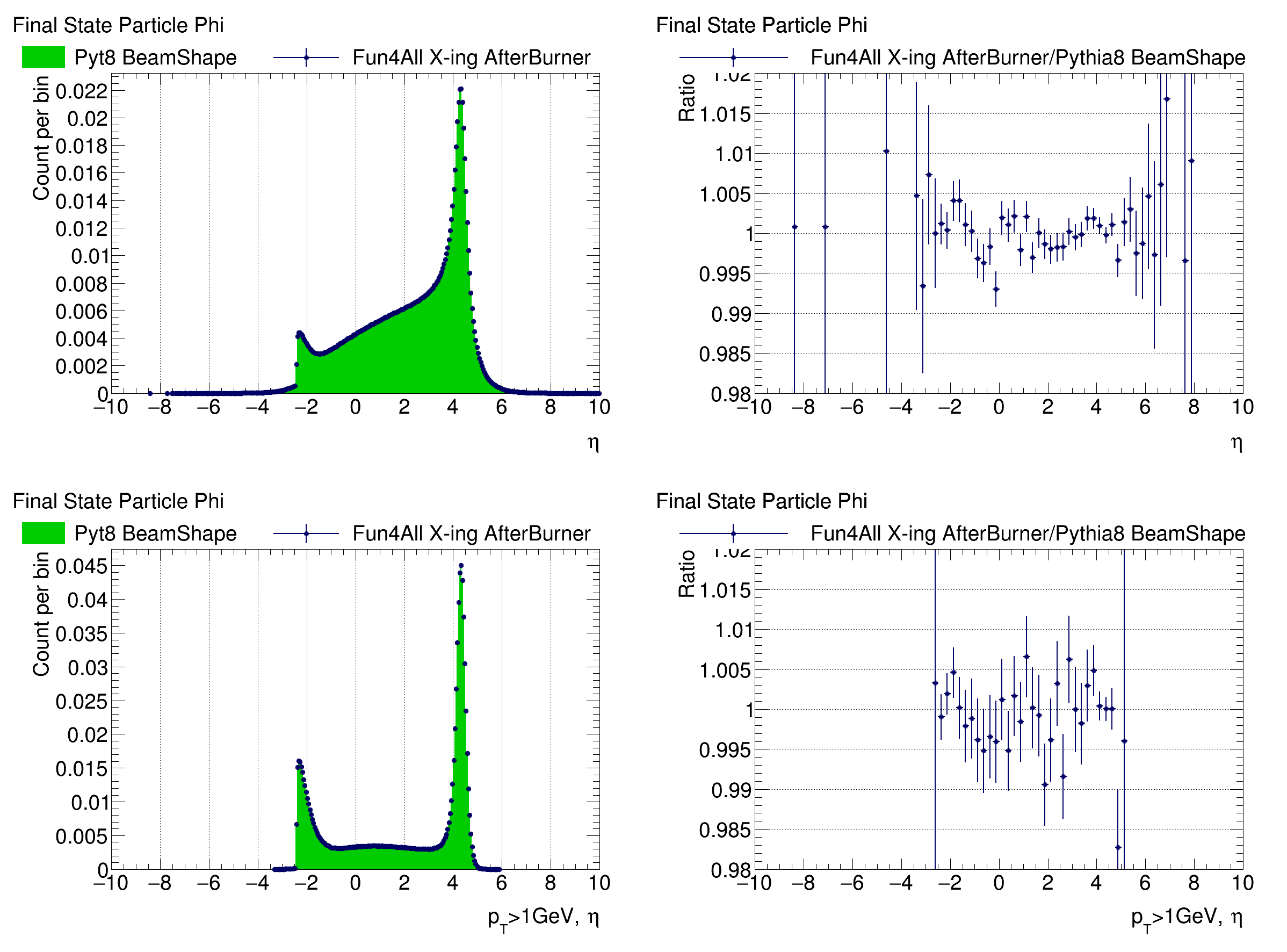 Summary
Impact of crossing angle, beam divergence, beam energy spread, and crabbing on beam momentum, vertex, and final state particle distributions shown

Displayed limiting cases of 18x275 and 5x41 beam energies for 25 and 35 mRad crossing angles

Crossing angle will have large impact on distribution and momentum of final state particles in the central detector – needs to be taken into account in all analyses

Comparisons between Pythia8 and After-burner implementations show excellent agreement
Beam energy variation has no impact on agreement between methods at our level of precision – may need to look at again for sensitive probes
Comparisons including crabbing effects are ongoing
Either method should provide accurate simulation of beam effects – details of implementation will need to be discussed further

Can in principle boost to a head-on frame in which distortions to final state particle distributions disappear – see further slides for some preliminary discussion about this point
Head-On Frame
My previous studies have shown what the distribution of particles will look like in the detector in the presence of a crossing angle (and other beam effects)

This is relevant because this is what the detector will see and therefore will define the resolutions and acceptances we work with

The lab/detector frame is not necessarily the one in which we will do analyses as it is in principle possible to transform to a frame in which the crossing angle effects are negated

Below, I describe this transformation and look at a few relevant issues
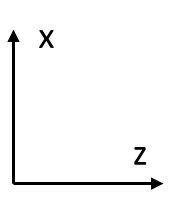 Boost
(6.896/293.29,0.022/293.29,257.15/293.29)
(0.003,-0.001,-18.026,18.026)
(6.892,0.023,275.176,275.264)
Initial Configuration in the Lab Frame (beam momenta from a random event)
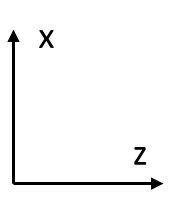 (-1.402,-0.006,-70.420,70.434)
(1.402,0.006,70.420,70.440)
Initial Configuration in the Lab Frame (beam momenta from a random event)
Boost by sum of beam 4-momenta to get to CM Frame
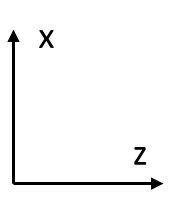 (0.0,-0.006,-70.434,70.434)
(0.0,0.006,70.434,70.440)
Initial Configuration in the Lab Frame (beam momenta from a random event)
Boost by sum of beam 4-momenta to get to CM Frame
Rotate about y-axis to eliminate x-component of momentum
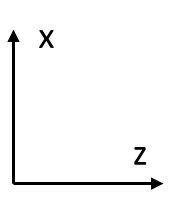 Boost
(0.0,0.0,-257.15/293.29)
(0.0,0.0,-18.048,18.048)
(0.0,0.0,274.890,274.891)
Initial Configuration in the Lab Frame (beam momenta from a random event)
Boost by sum of beam 4-momenta to get to CM Frame
Rotate about y-axis to eliminate x-component of momentum
Rotate about x-axis to eliminate y-component of momentum (not shown)
Boost back along z to (nearly) restore original beam energies
Frame Comparison: Phi Vs Eta
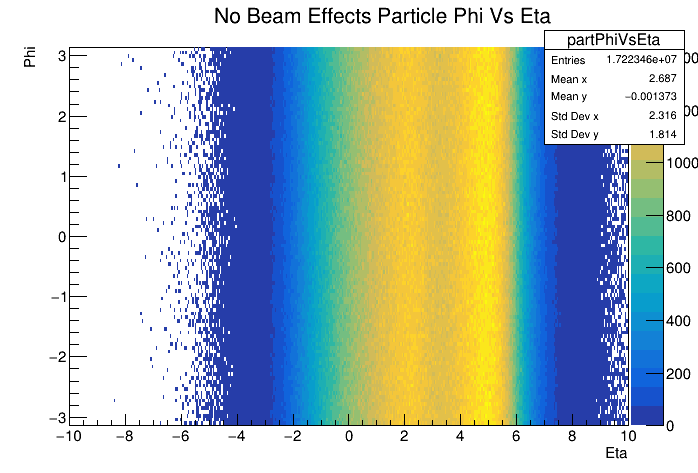 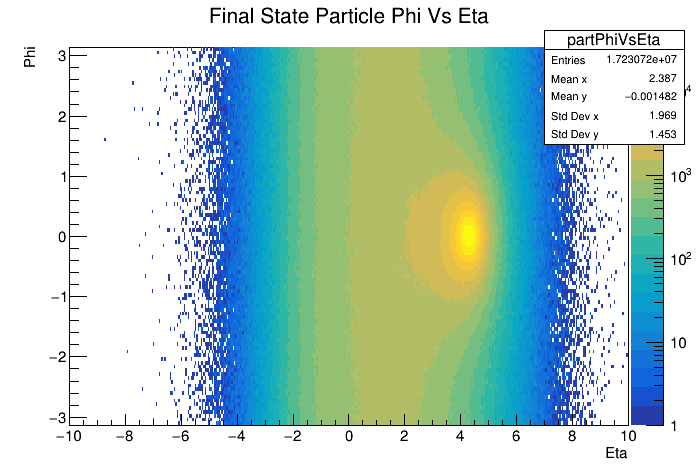 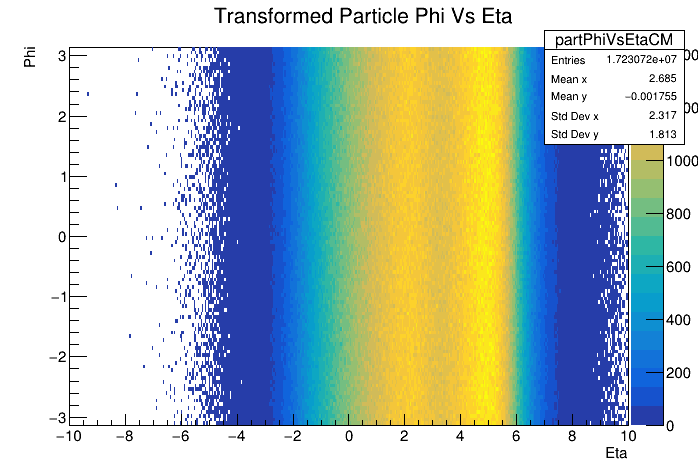 Transform
Crossing angle introduces a hot-spot at phi = 0 and eta = ~4.2 in the lab frame (top left)

Transformation described above removes phi modulation and smooths out eta (bottom right)

Matches very well with distribution obtained from default Pythia with no beam effects included (top right)
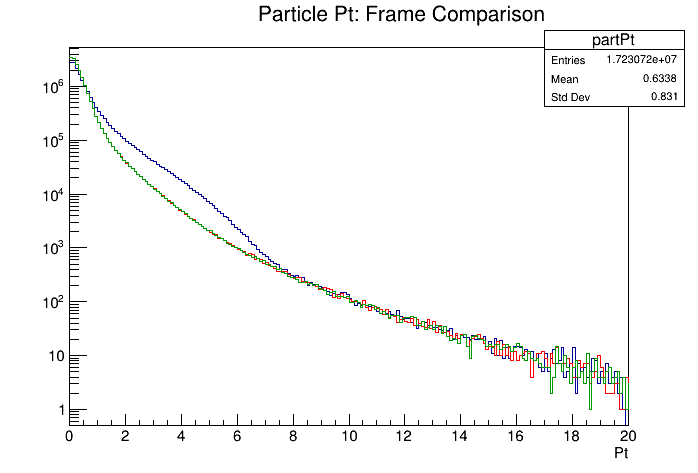 Frame Comparison: Pt, Eta, & Phi
Transformed eta and phi distributions from Pythia sample with beam effects matches exactly the lab frame distributions from default Pythia

Particle Pt distributions match as well

Transformation does what we expect
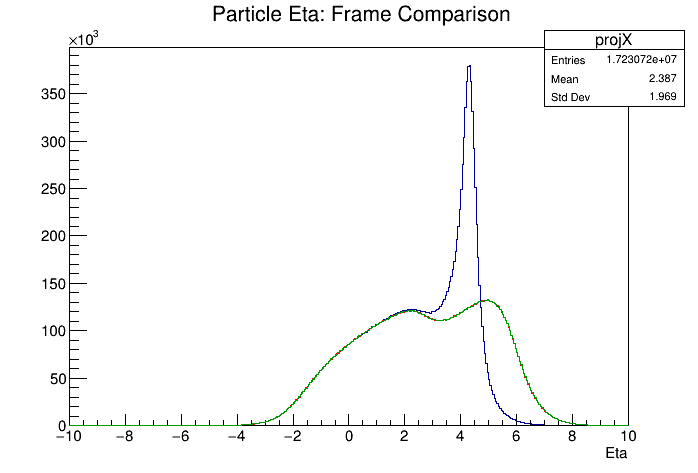 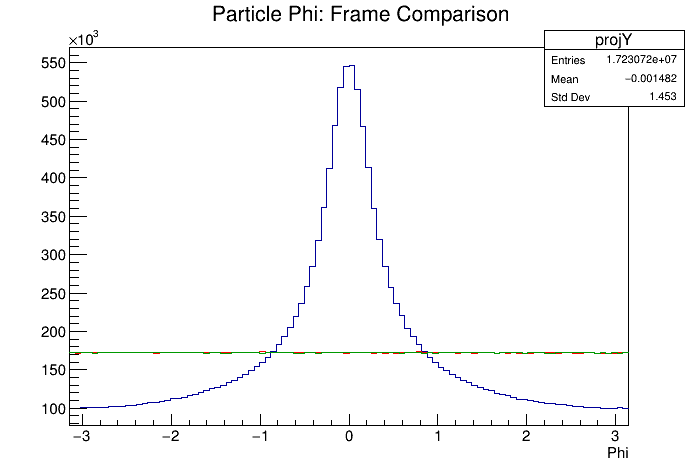 Lab Frame (Beam Effects)
Transformed (Beam Effects)
Lab Frame (No Beam Effects)
Transformed Vs Original Phi and Eta
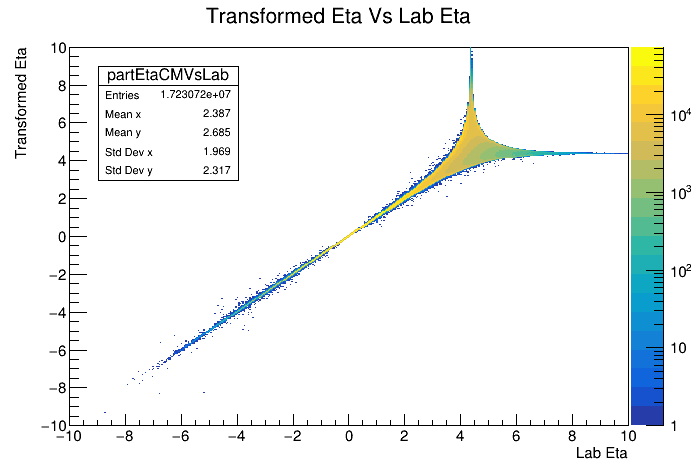 Correlation between transformed and lab eta for Pythia sample with beam effects is one-to-one for low eta

Correlation begins to smear out at higher eta with singular behavior near eta = 4.2
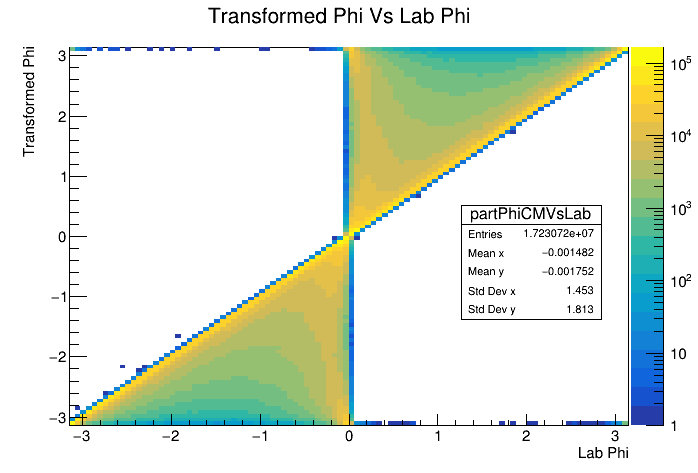 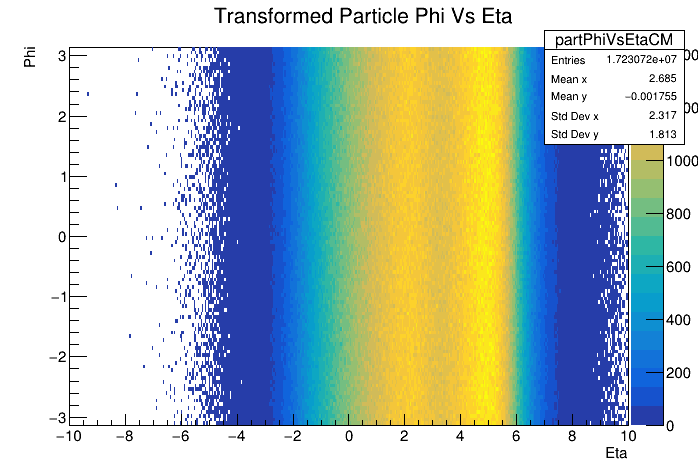 Acceptance Effects: Lab Eta < 4
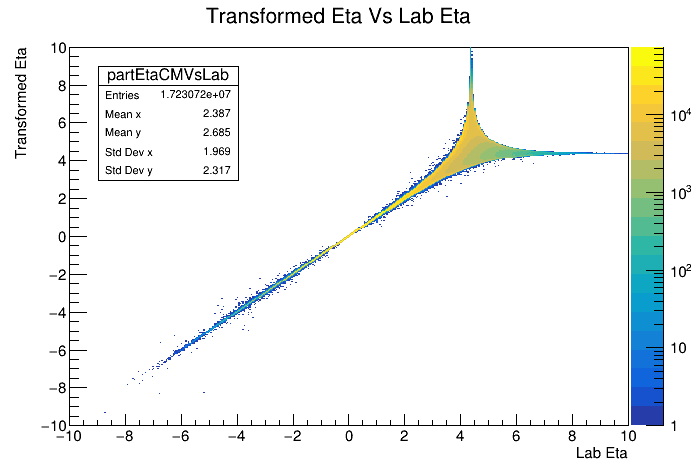 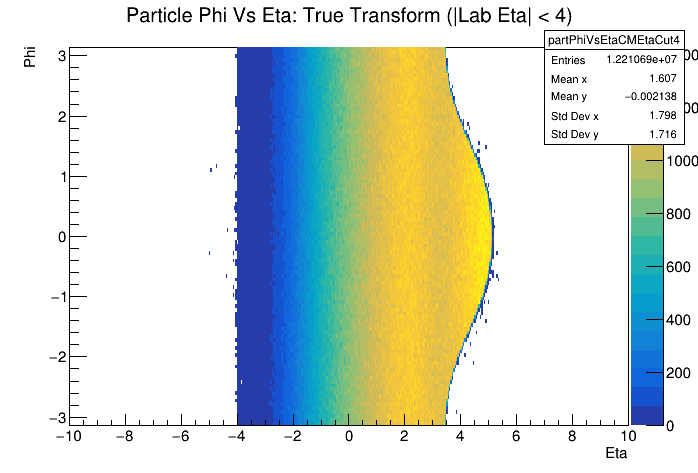 We have seen that the transformed eta/phi distributions match the default Pythia values very well when considering all particles

How does limiting acceptance due to finite detector acceptance effect transformed distribution

See the ‘bulge’ from crossing angle, but particle distribution is still flat in phi within this region
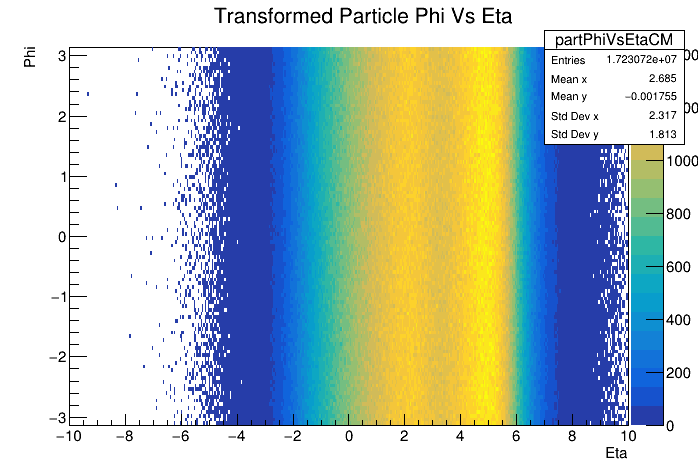 Acceptance Effects: Lab Eta < 3.5
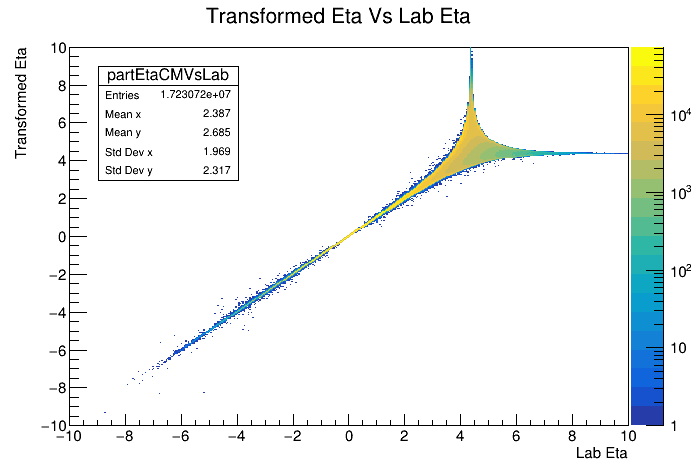 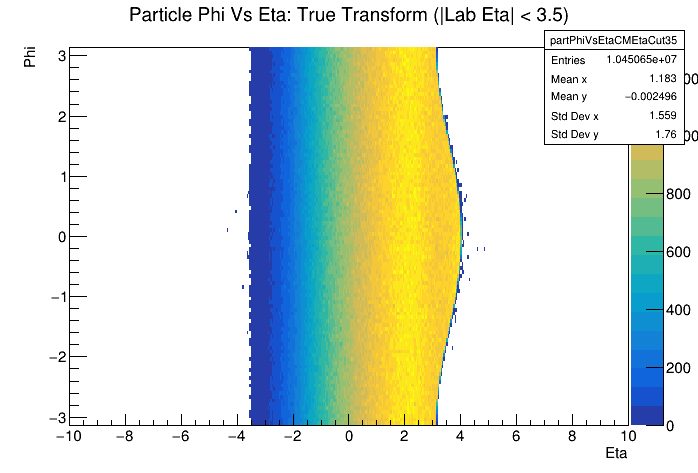 If we look at acceptance of eta between +/- 3.5 in the lab frame (nominal tracking range), ‘bulge’ decreases, but eta range also decreases (no surprise)
Beam Smearing Effects
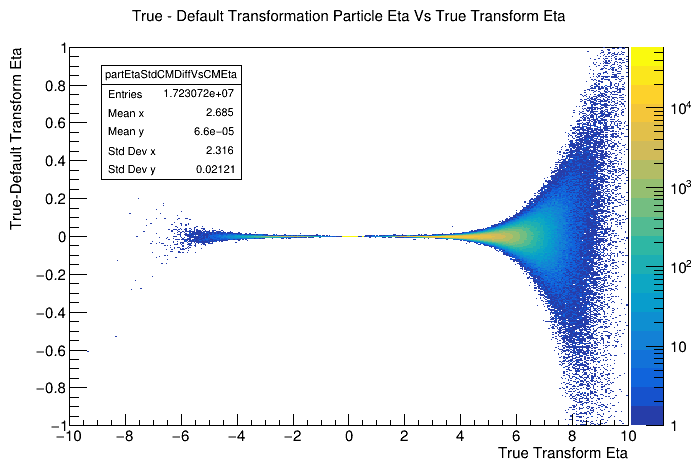 All plots above used transformation constructed assuming perfect knowledge of incoming beams

Divergence, beam energy spread, etc introduce momentum deviations which cannot be measured event by event

Compare true transformation (assuming perfect knowledge) with default transformation (assume nominal beam energies and crossing angle)

Deviations are small at mid-rapidity but grow sizable as you move forward
Beam Smearing Without PID
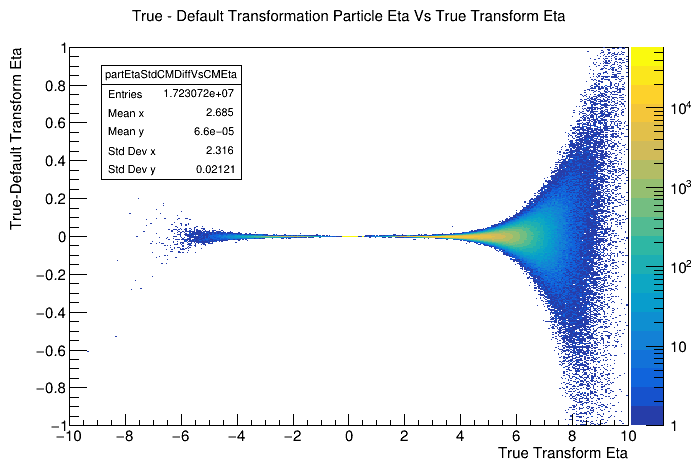 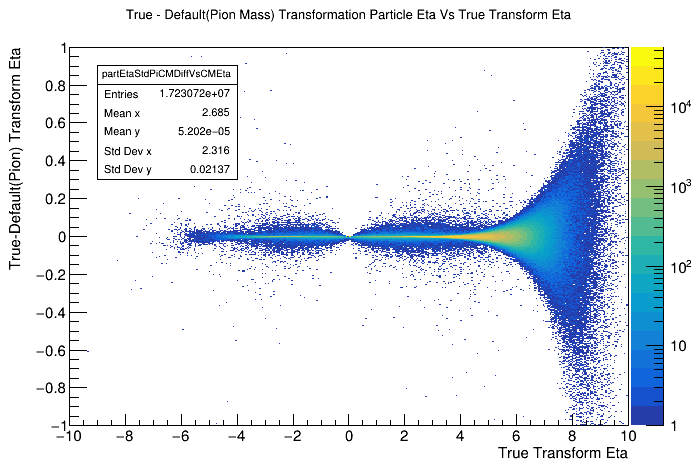 Lorentz transformation depends on momentum and energy of the particle being transformed

How is the transformation affected if we don’t know the energy of the track

Assume all tracks are pions and all neutrals are massless

Look at deviation between true transformation and transformation assuming nominal crossing angle and beam energy as well as the pion mass and massless neutrals assumptions

TODO: Look at detector smearing